Visualizations of MOMS-PI Microbiome DataRuss Wolfinger, Director of Scientific Discovery and Genomics, JMP, LLCSee Notes for commentary on each plot.
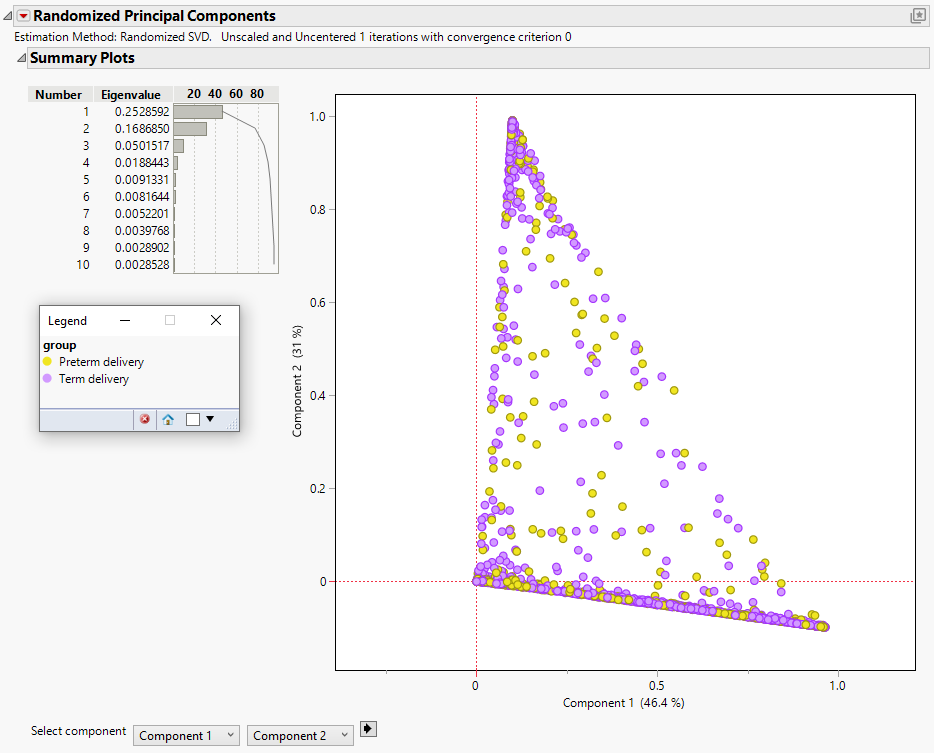 [Speaker Notes: A randomized PCA on unstandardized relative abundances.  The first two components already explain over 80% of the variability, as also evidenced by the large number of points on the border of the triangular bounding frame.   The plot reveals no clear separation between preterm and term deliveries.]
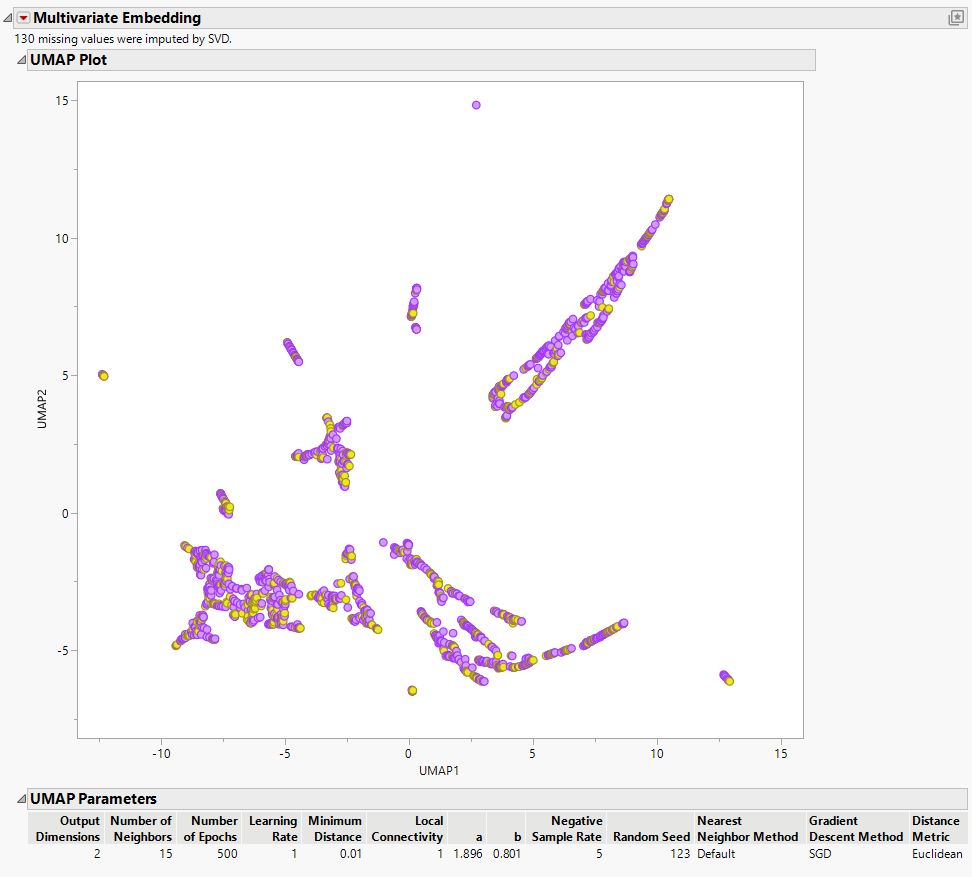 [Speaker Notes: This is a UMAP projection of the first 10 principal components.   It reveals some interesting clusters of moms, but again, no clear groupings of preterm and term.]
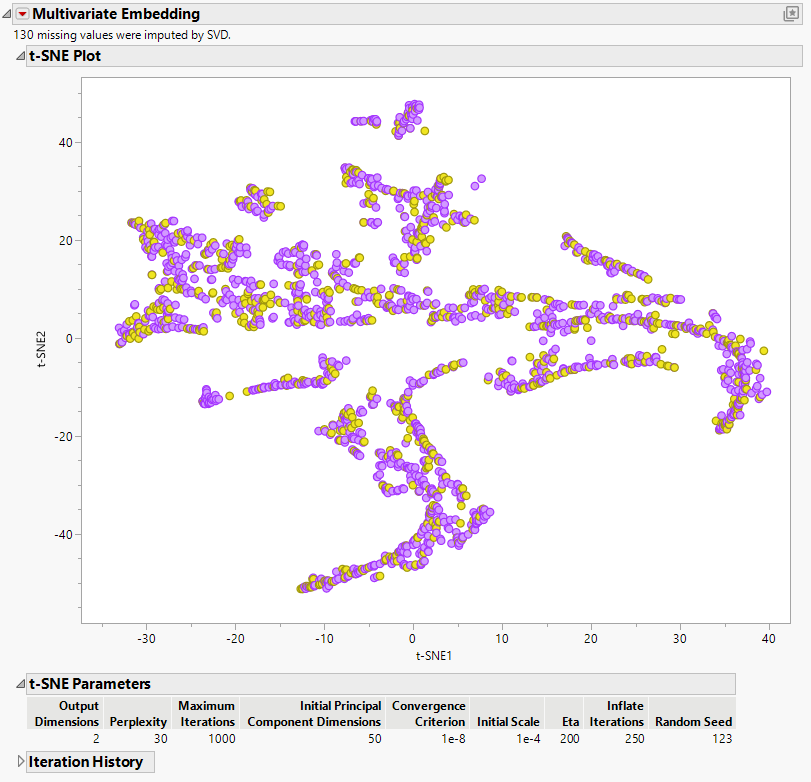 [Speaker Notes: T-SNE plot, with similar story as UMAP.]
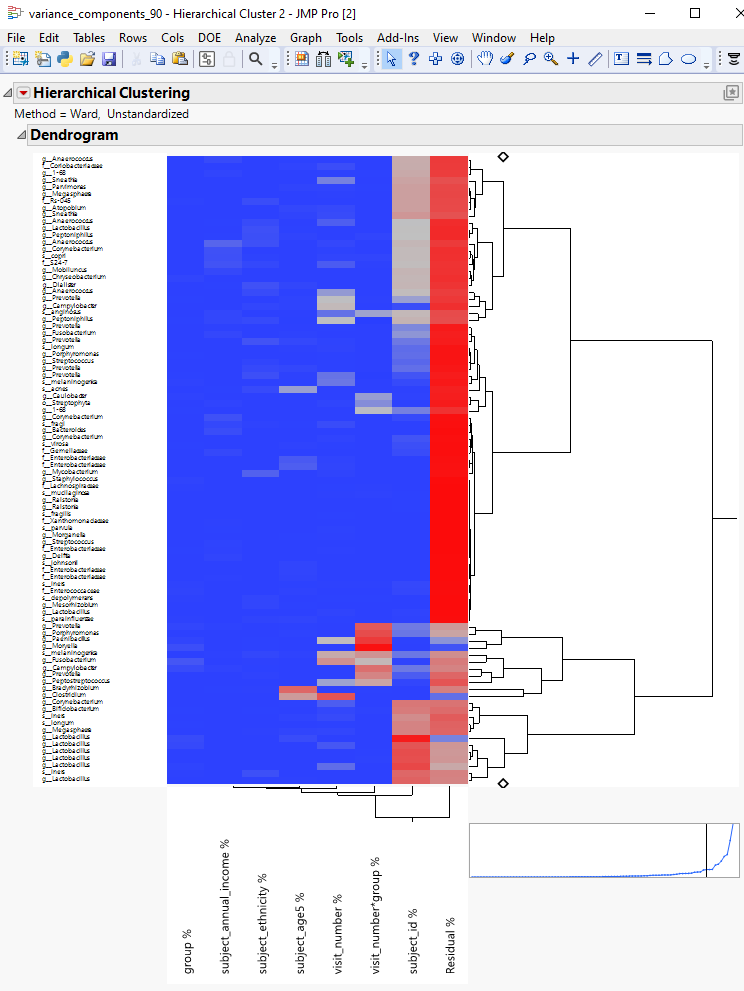 [Speaker Notes: We fit a variance components model to the top 90 most abundant Operational Toxonomic Units (OTUs) to quantitatively assess sources of variability for each.   The heatmap colors correspond to proportion of variability explained by each effect. “Residual %” reflects unexplained variability, which is the largest effect for most OTUs.     The highlighted region reveals several OTUs with a large visit_number by group interaction, which are ones associated with preterm and term differences over time.]
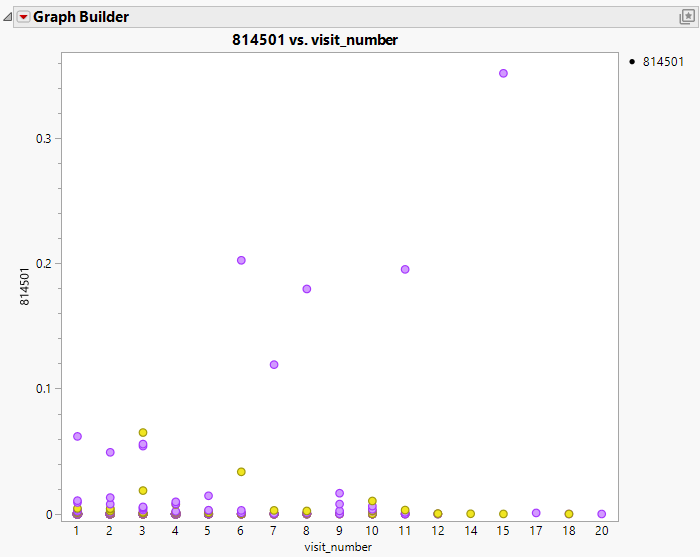 [Speaker Notes: This highlights one OTU from the previous analysis.  Higher proportions of this one appear to be favorably associated with full term births.]
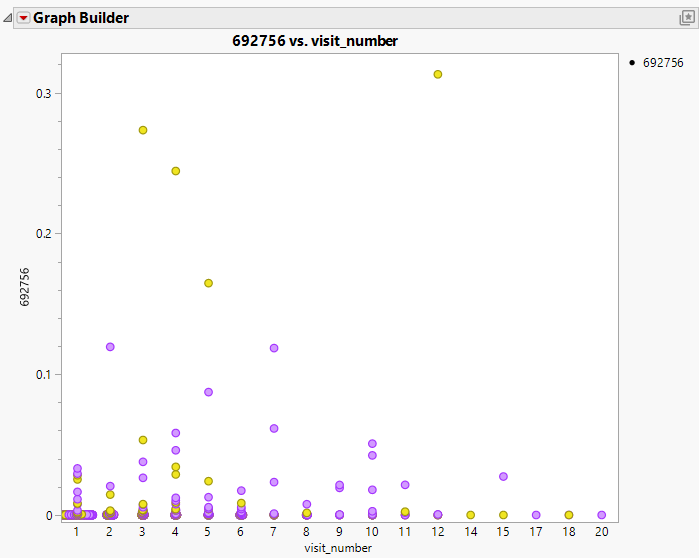 [Speaker Notes: Another OTU from the variance components analysis, but this one appears to be associated with pre-term birth.]